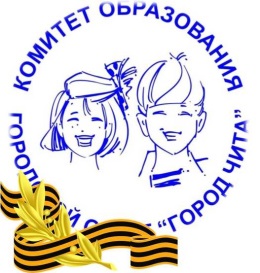 Как будет работать школа в новом учебном году?
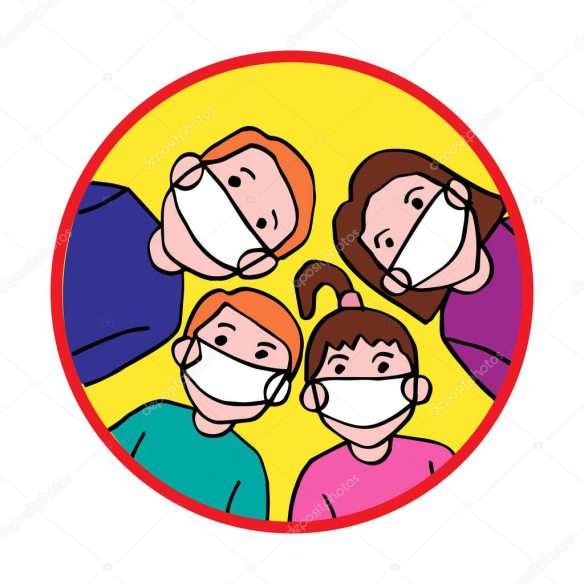 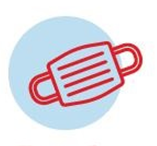 Ношение средств защиты
медицинские маски по желанию
Обучающиеся
рекомендовано носить средства индивидуальной защиты. Вне класса – обязательно!
при обязательном соблюдении социальной дистанции
Могут снять медицинскую маску
Учителя
!
Сотрудники пищеблоков
Родители заходят в школу только в масках!
Носить маски и перчатки в обязательном порядке
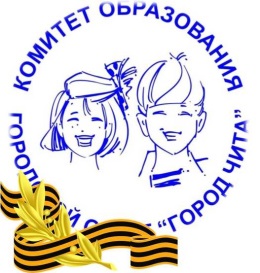 Как будет работать школа в новом учебном году?
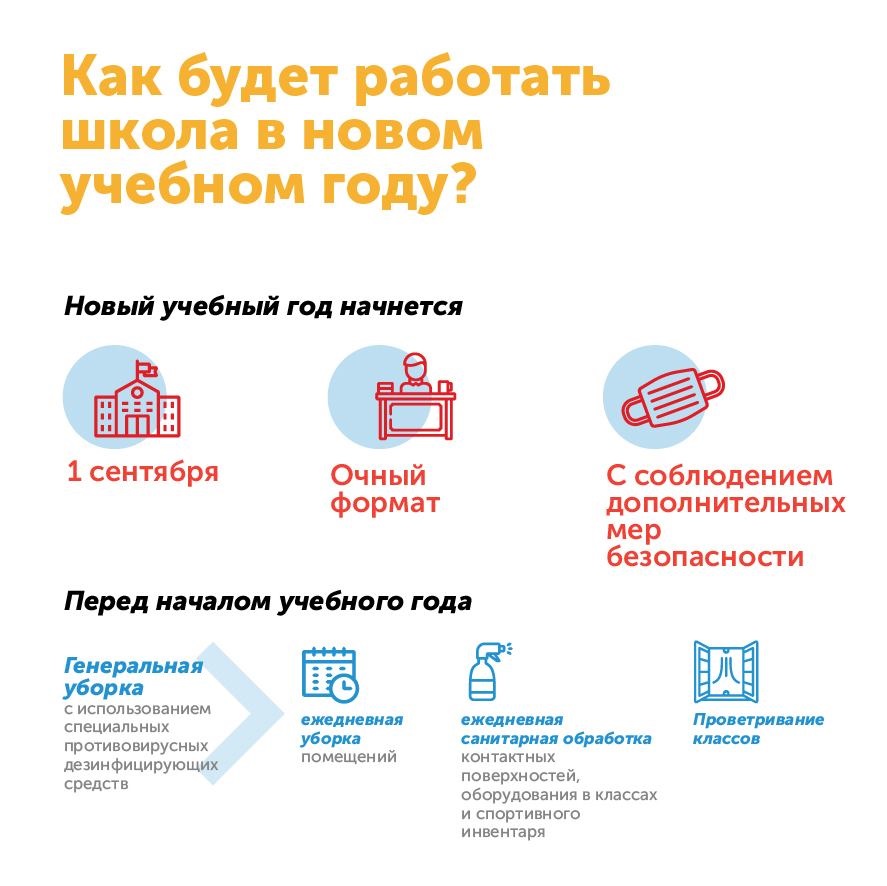 Сочетание различных форм обучения
Проветривание классов, обработка всех помещений рециркулятором
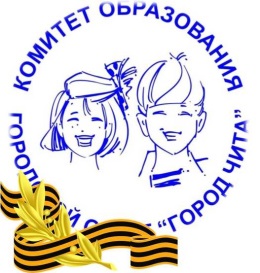 Как будет работать школа в новом учебном году?
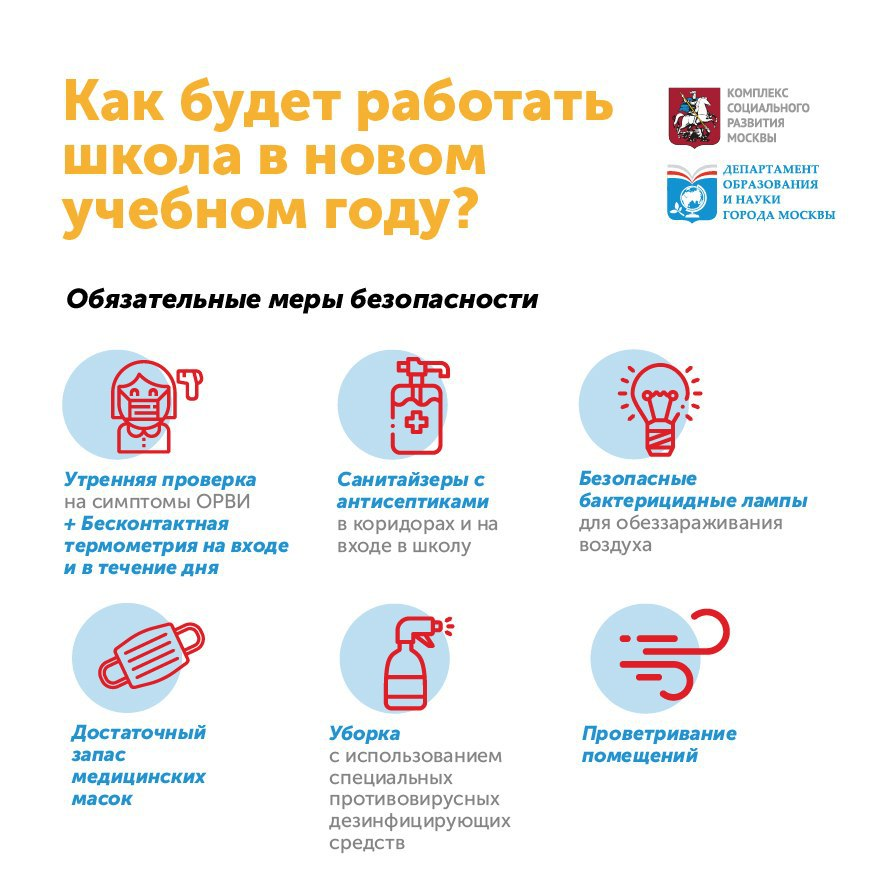 Использование оборудования
 для обеззараживания воздуха
В коридорах, туалетах и входе в школу
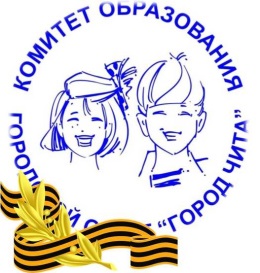 Если ребенок заболел COVID - 19
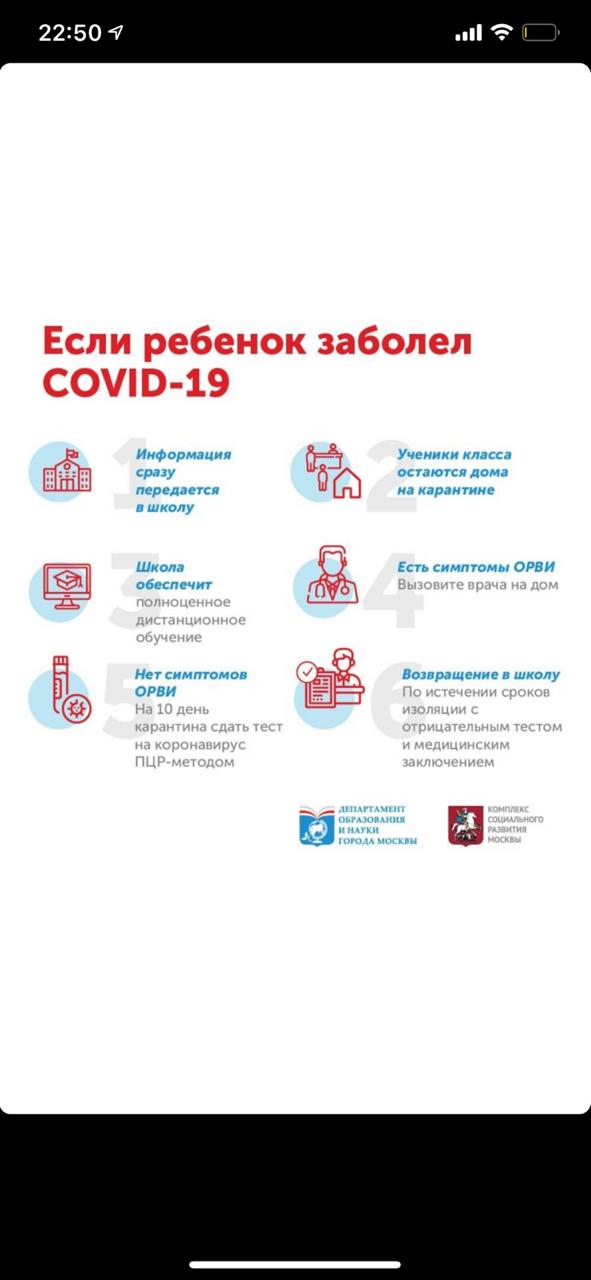 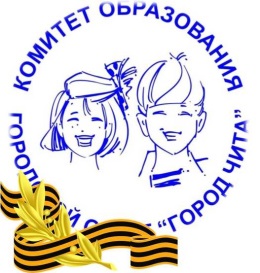 Как будет организовано питание в школах?
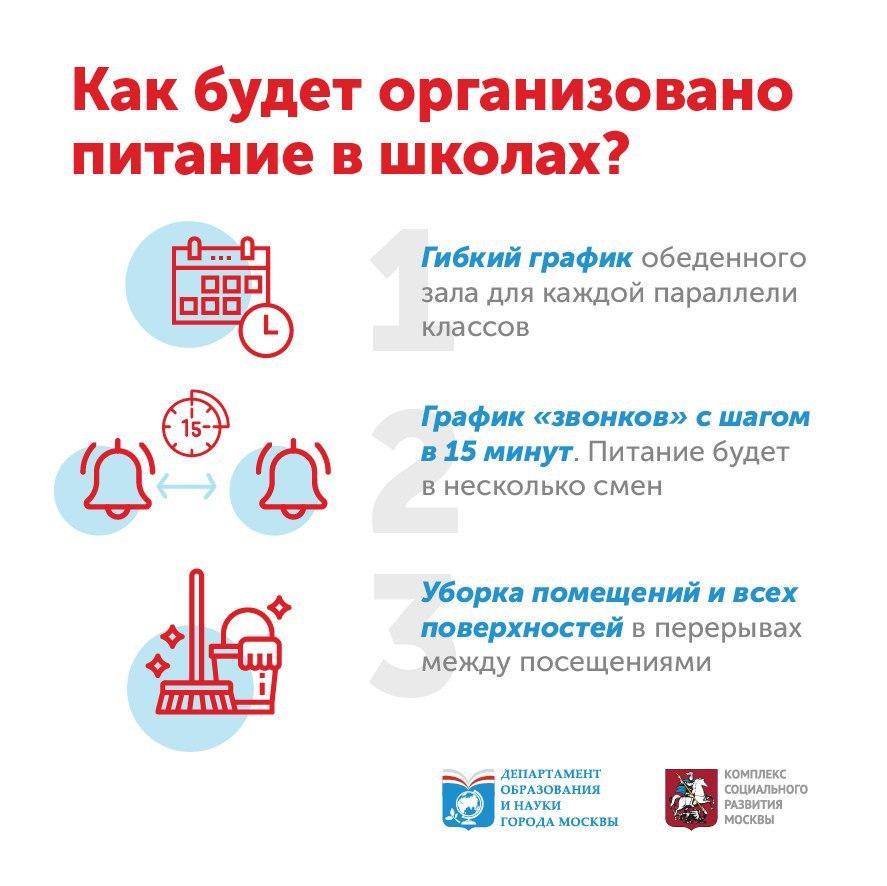 2
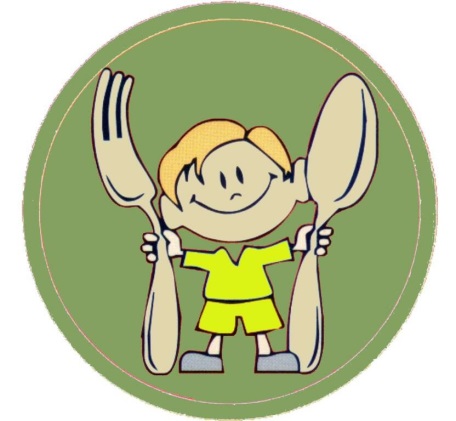 Питание проводится в несколько смен
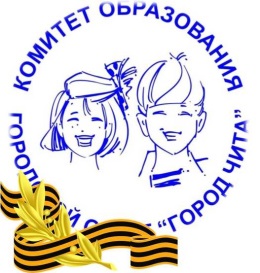 Главная задача: минимизировать контакты между учениками разных параллелей, ограничить доступ в образовательную организацию лиц с признаками заболевания и повышенной температуры
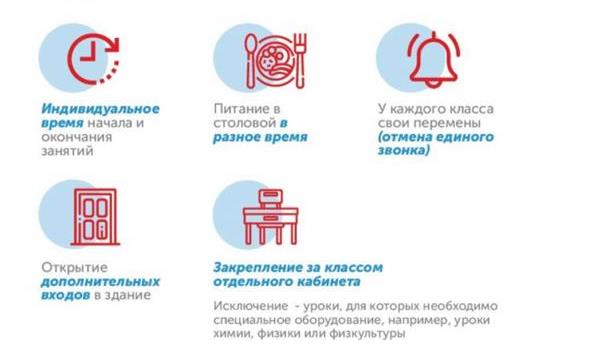 Гибкий график время начала и окончания занятий
Гибкий график организации перемен